Путешествуй по России – узнай свою страну
Автор презентации: 
Пятибратова 
Елена Евгеньевна, учитель начальных  классов МОУ СШ № 1
У России кольцо Золотое
Города старинные, звон колоколов.
 Словно птицы-лебеди Суздаль и Ростов. 
На широкой Волге Углич, Кострома: 
Башенки резные, чудо-терема. 
Ярославль-красавец - крепость на реке. 
Переславль на озере, Владимир вдалеке. 
Здесь дружины храбрые в бой вели князья, 
Конного и пешего недруга разя. 
Города старинные мастерами славные. 
Улицы кузнечные, улицы гончарные. 
Площади торговые, праздничные ярмарки – 
Из Посада - куклы, муромские пряники. 
Города старинные – к солнышку лицом – 
Для России стали Золотым кольцом.
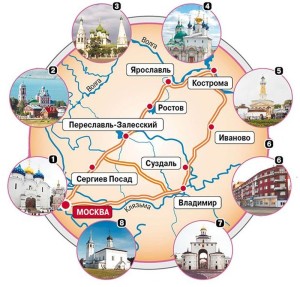 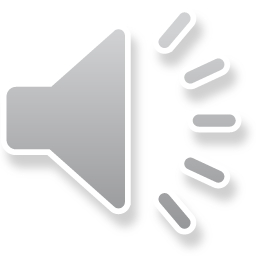 У России кольцо Золотое
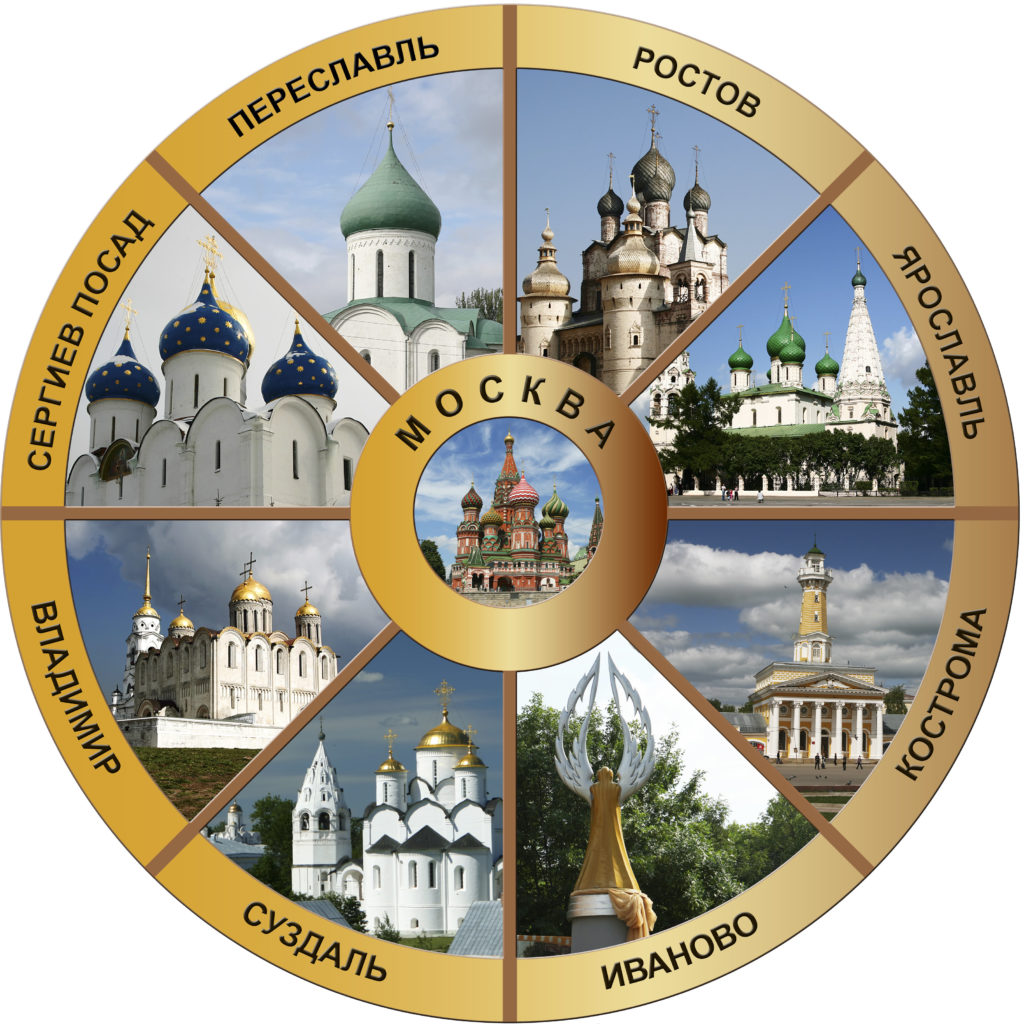 У России кольцо Золотое
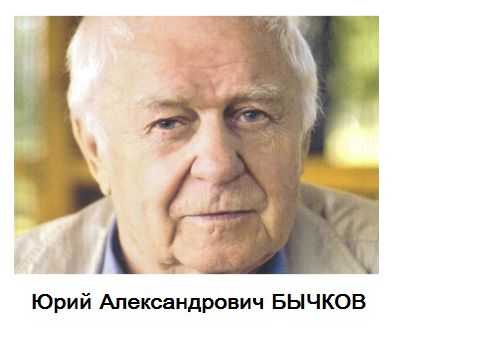 Работая в газете «Советская культура, в 1967 году опубликовал цикл очерков о древних русских городах под общей рубрикой «Золотое кольцо». Позже  это яркое название было присвоено туристическому маршруту, ставшему визитной карточкой России.
У России кольцо ЗолотоеЯрославль
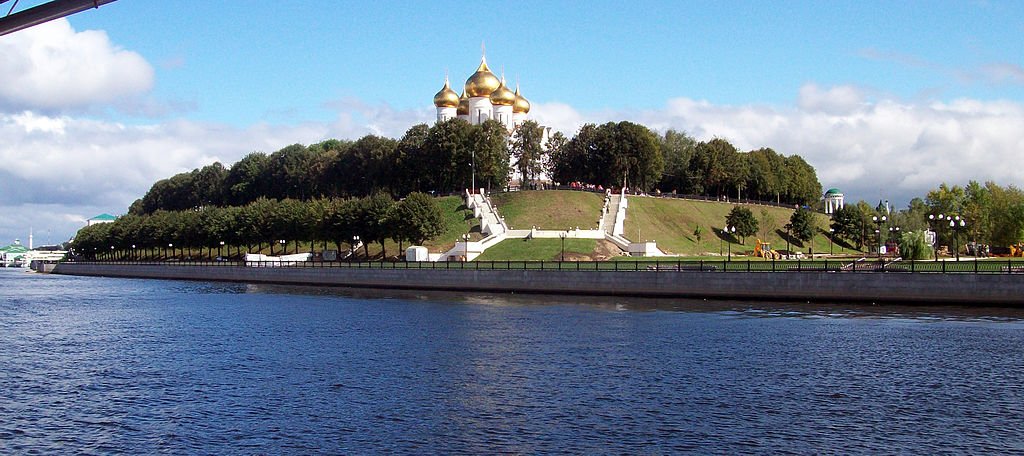 У России кольцо ЗолотоеЯрославль
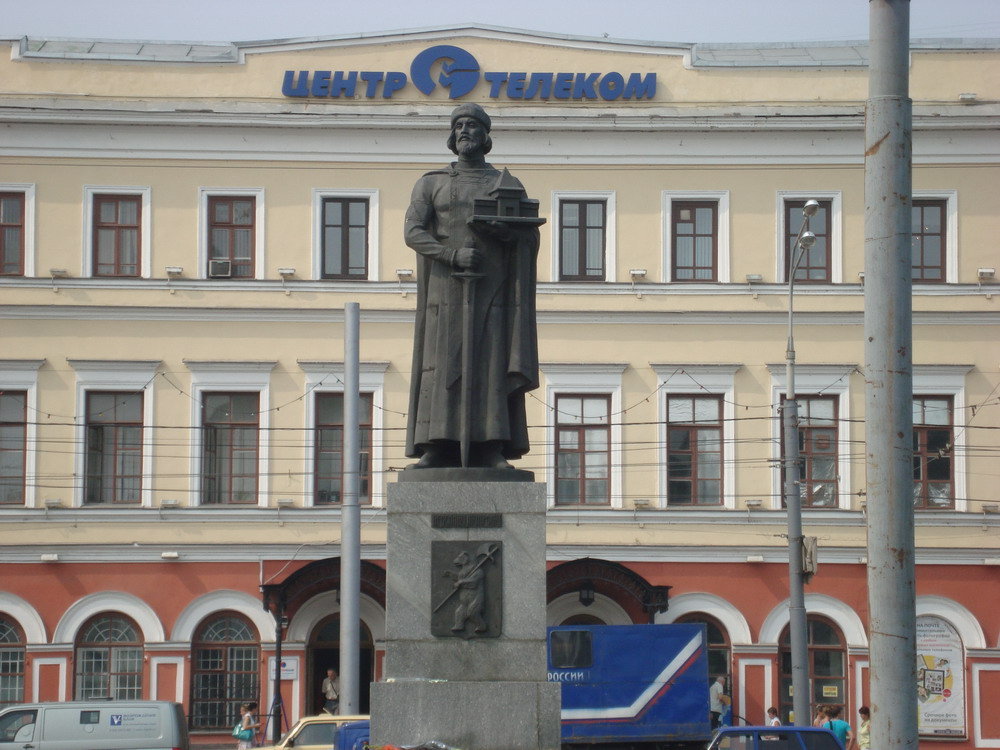 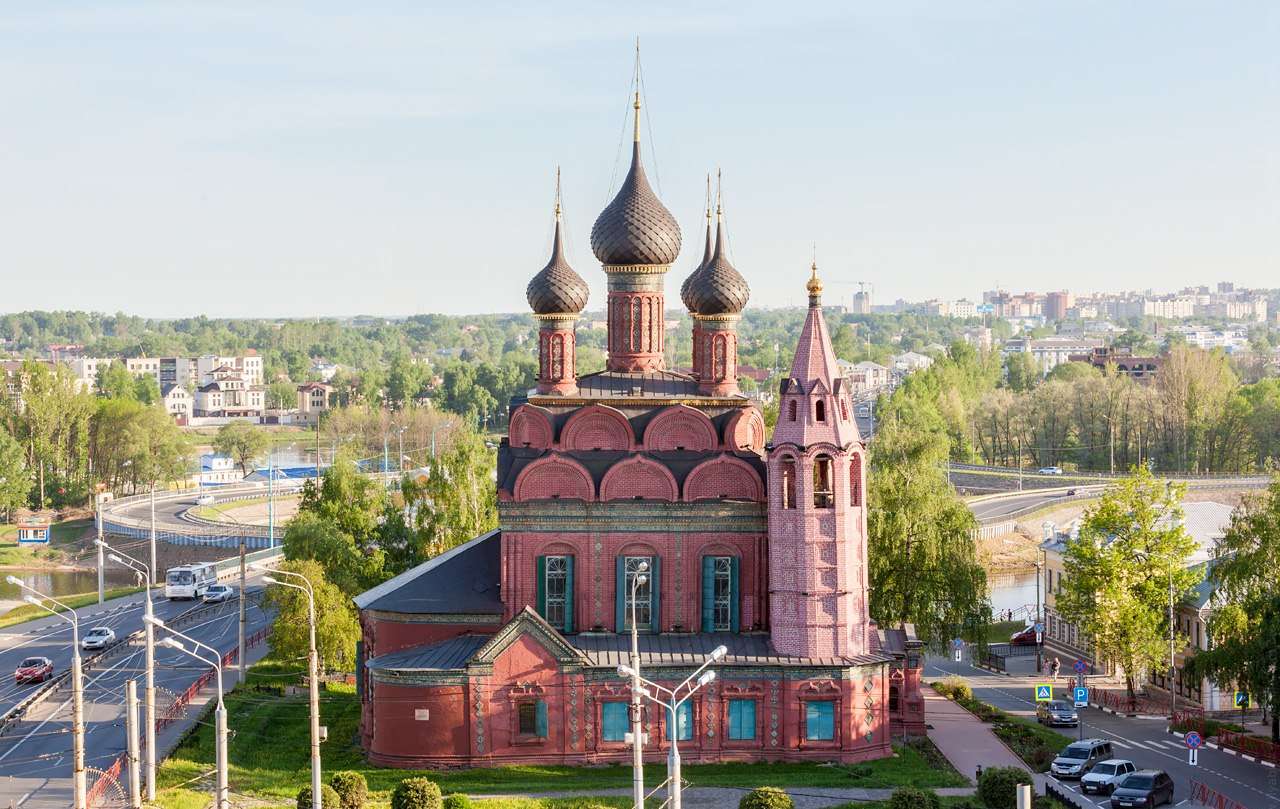 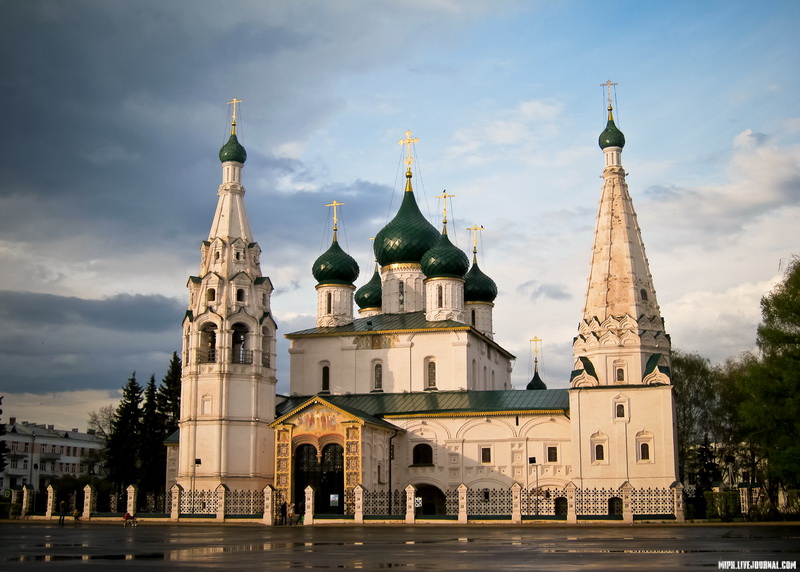 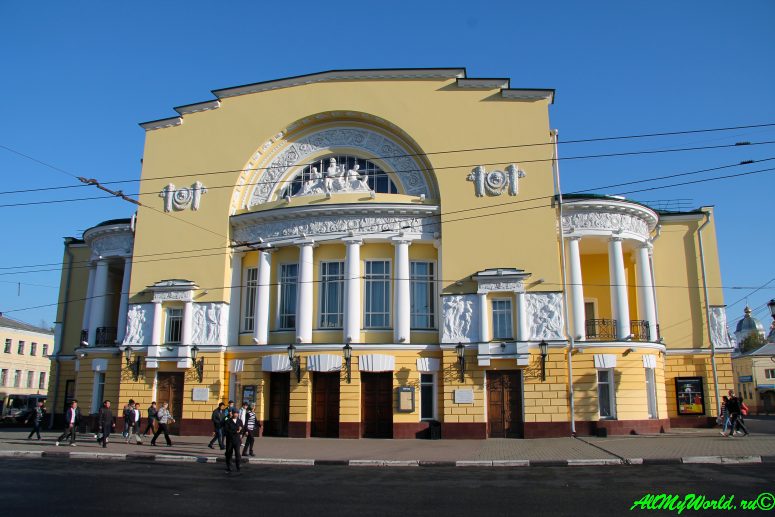 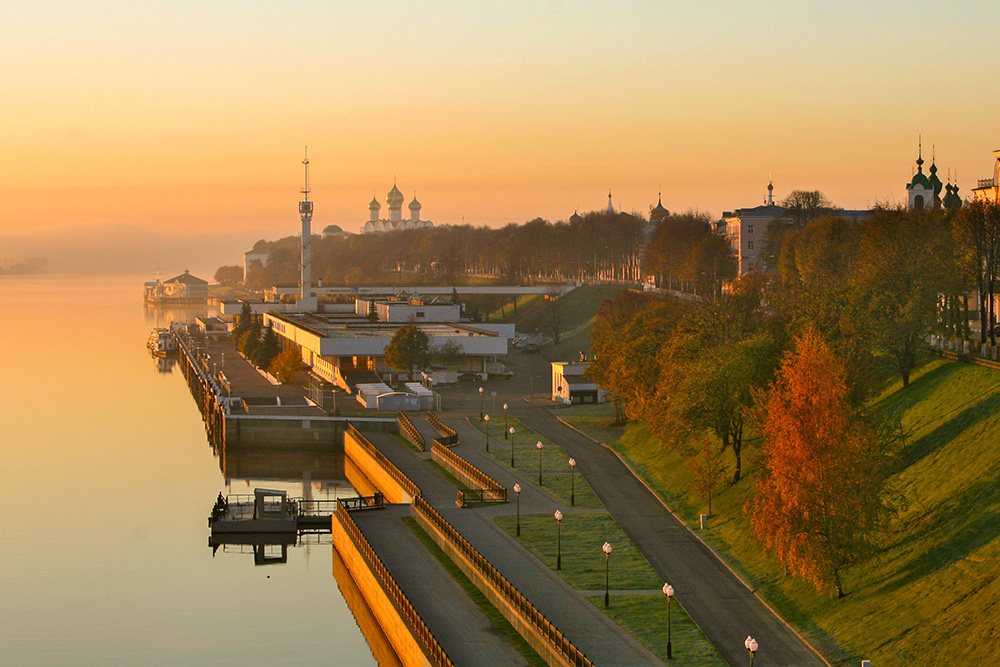 У России кольцо Золотое
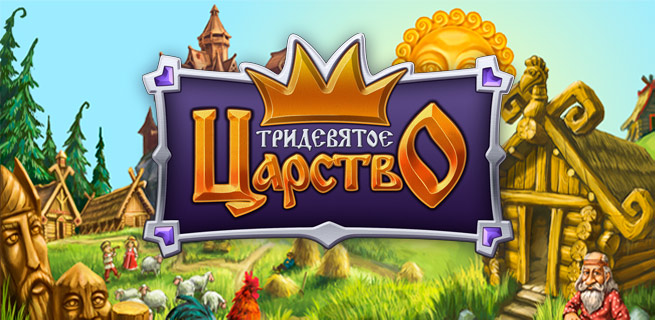 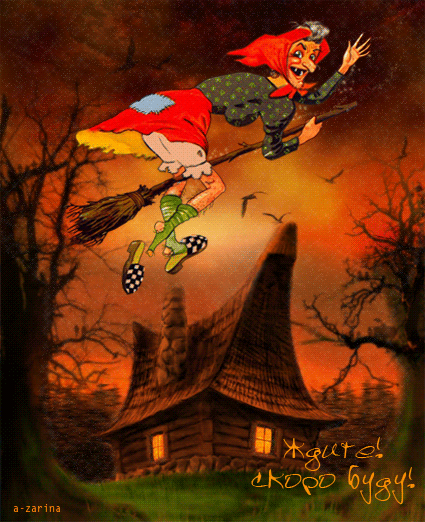 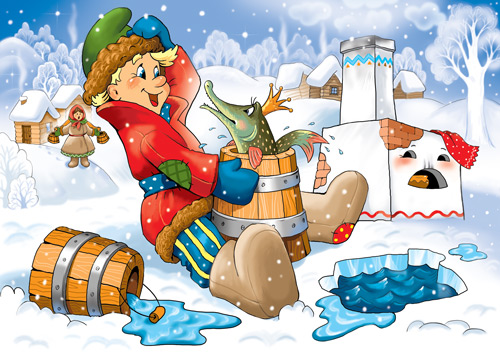 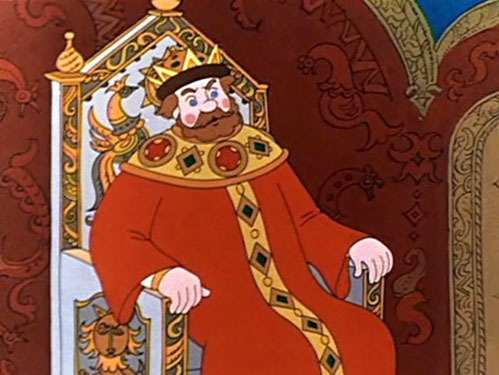 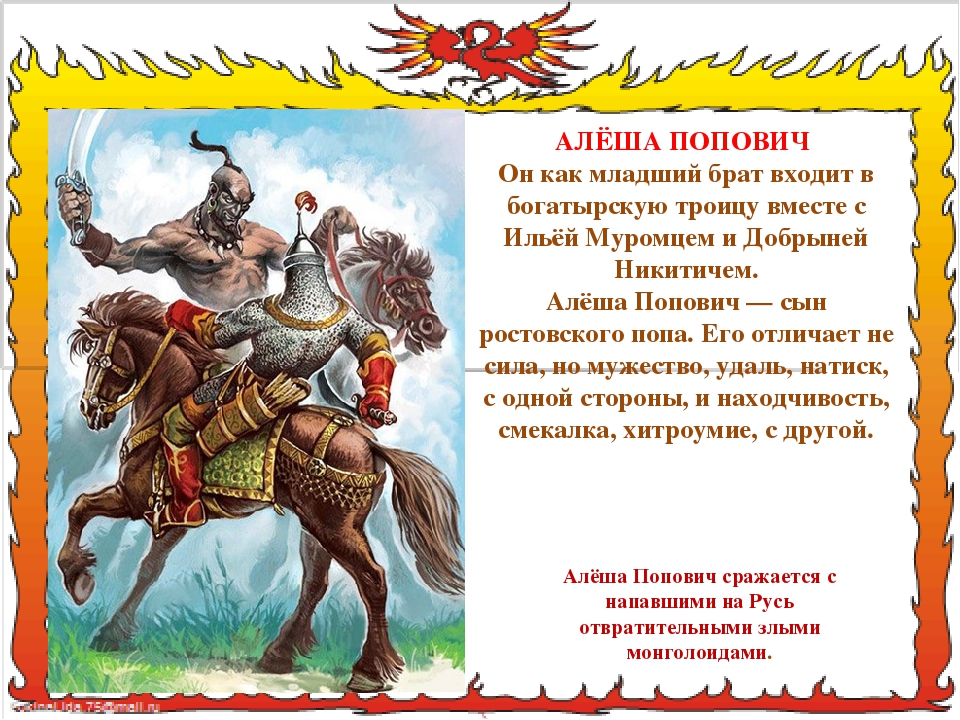 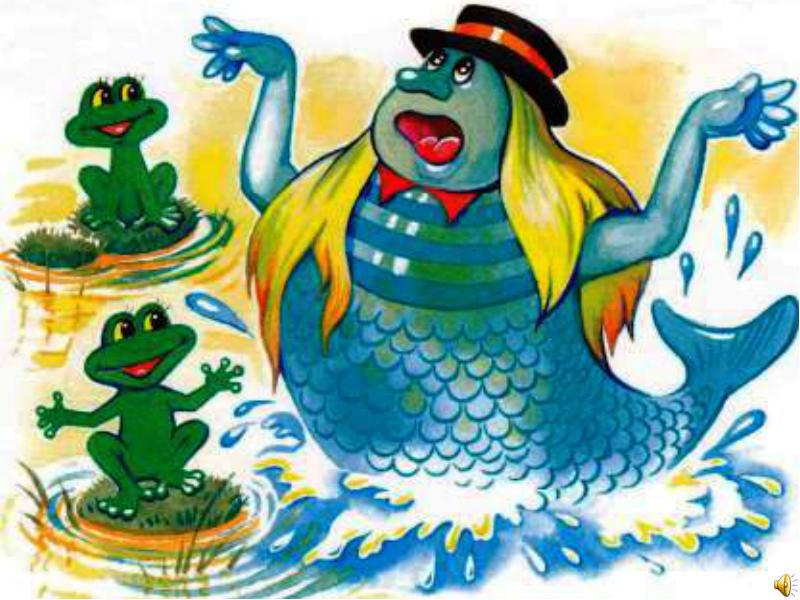 У России кольцо ЗолотоеКострома
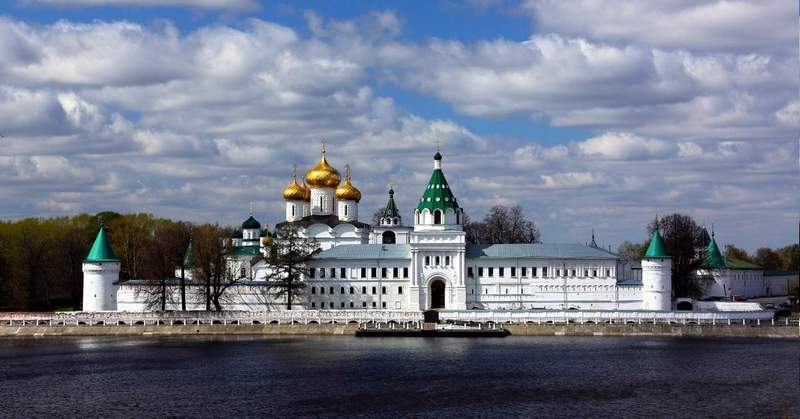 У России кольцо Золотое
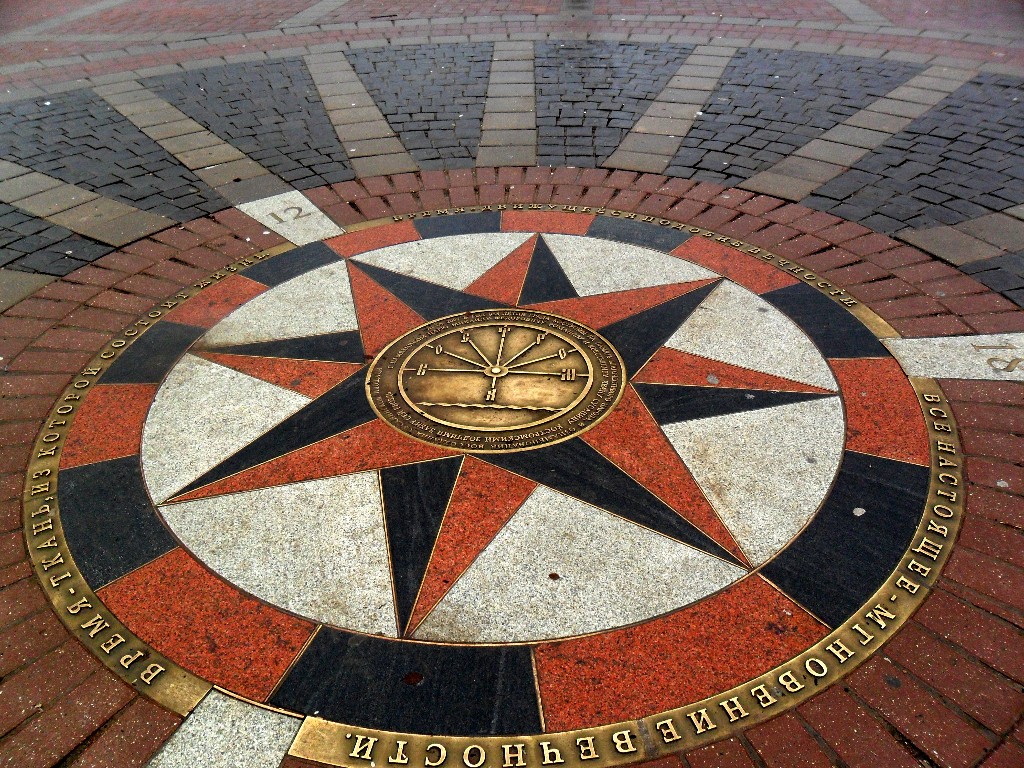 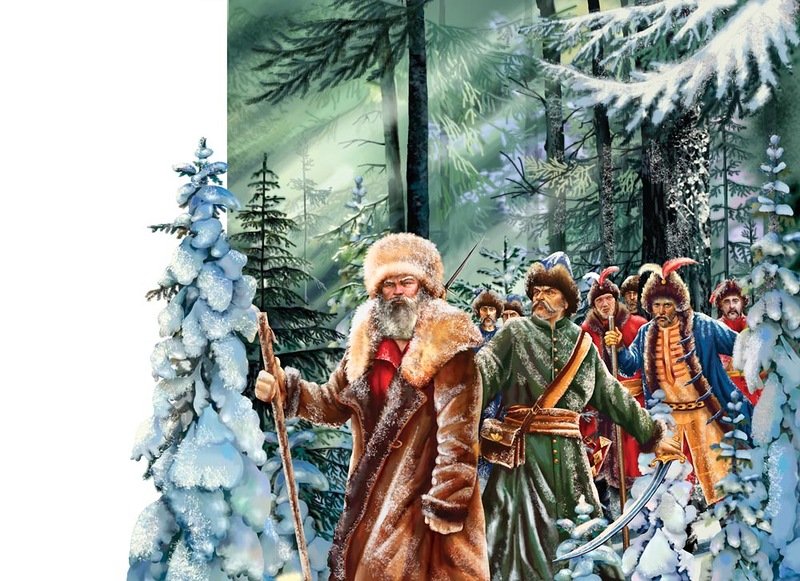 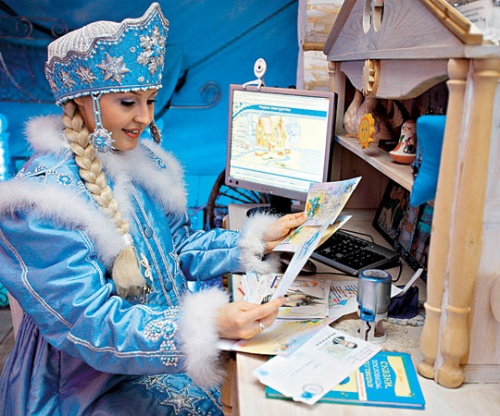 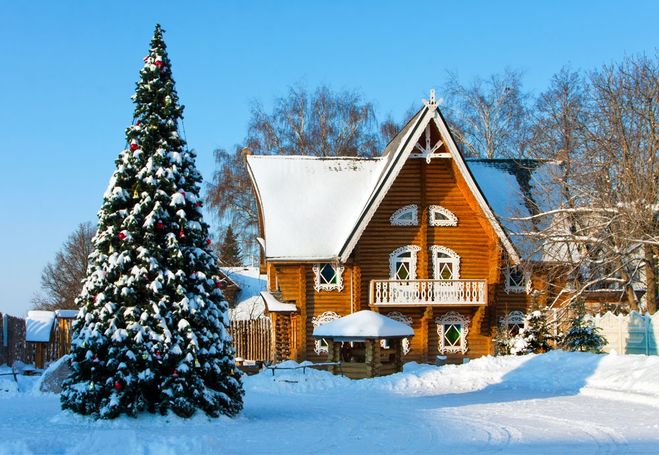 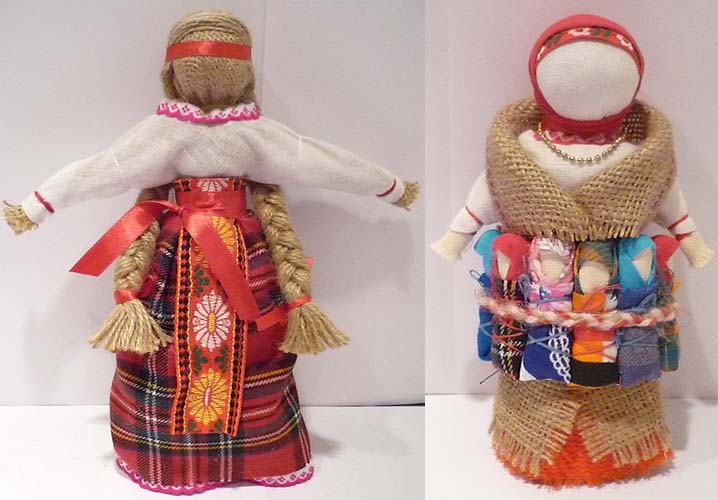 У России кольцо ЗолотоеИваново
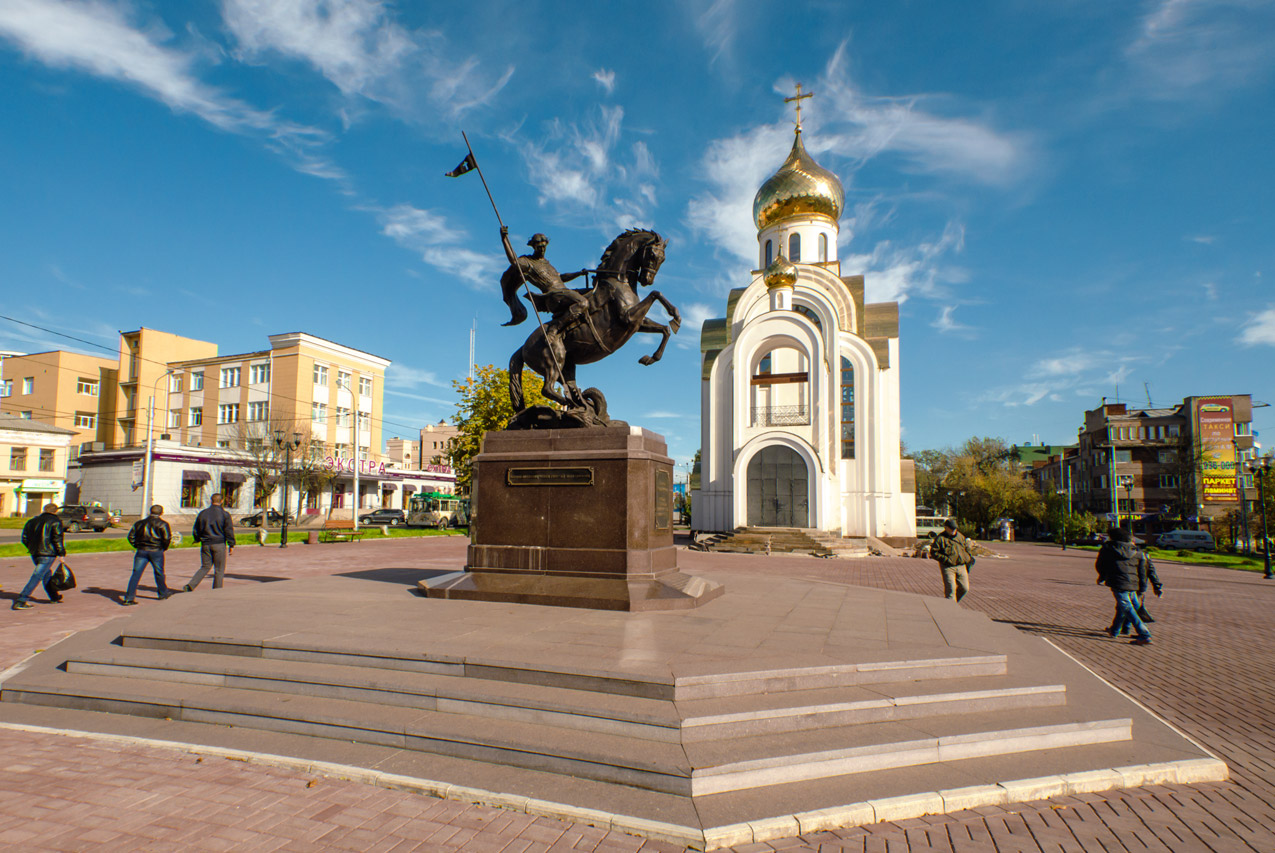 У России кольцо ЗолотоеСуздаль
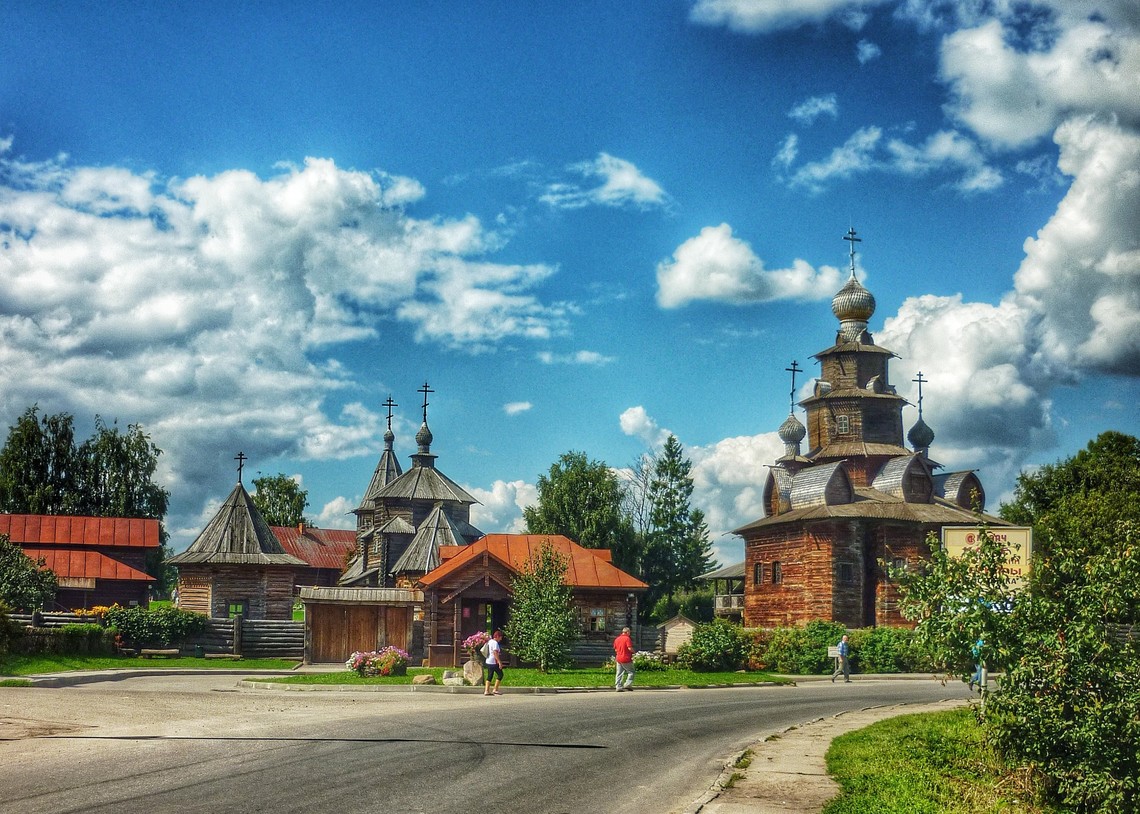 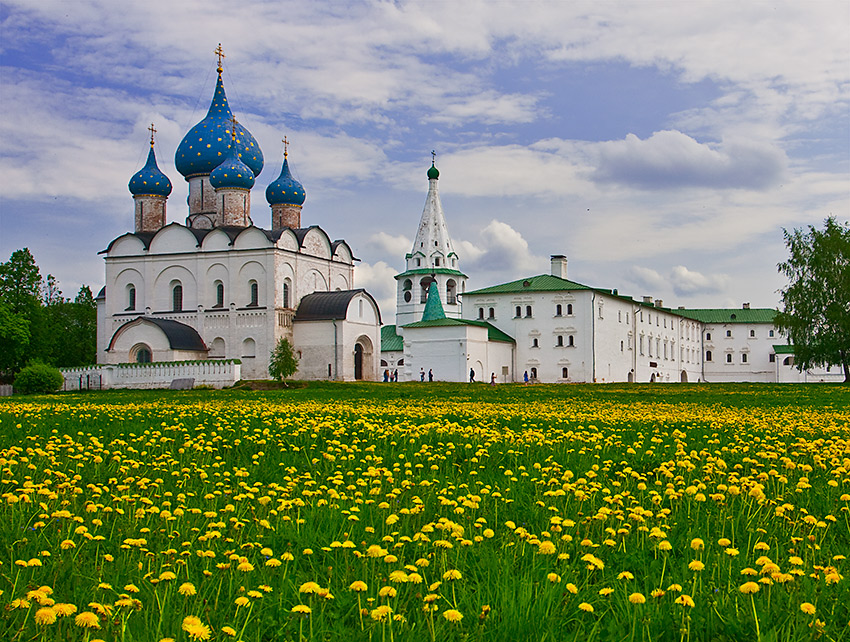 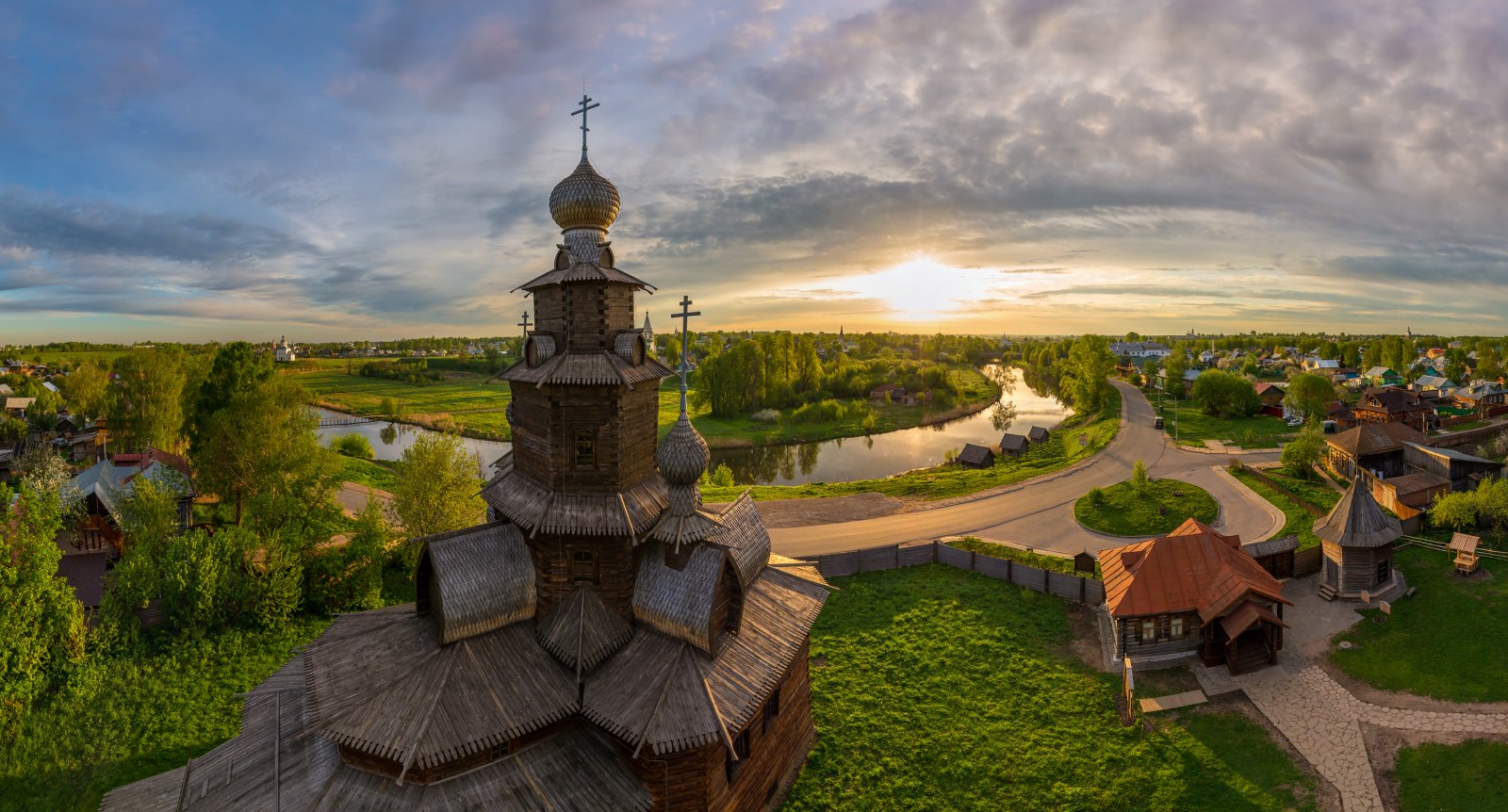 У России кольцо ЗолотоеВладимир
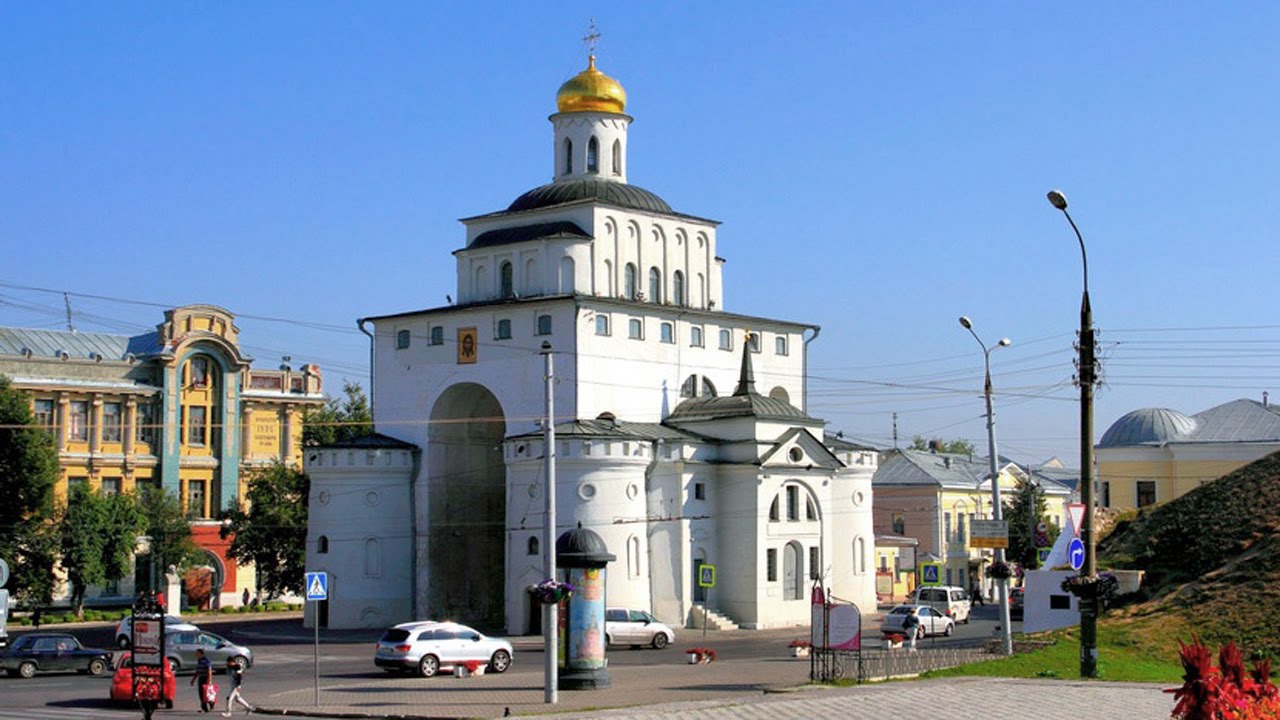 У России кольцо ЗолотоеВладимир
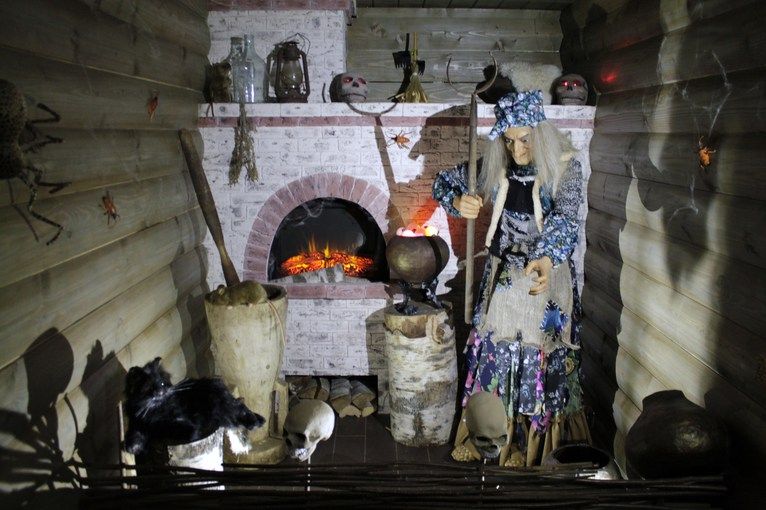 У России кольцо ЗолотоеСергиев Посад
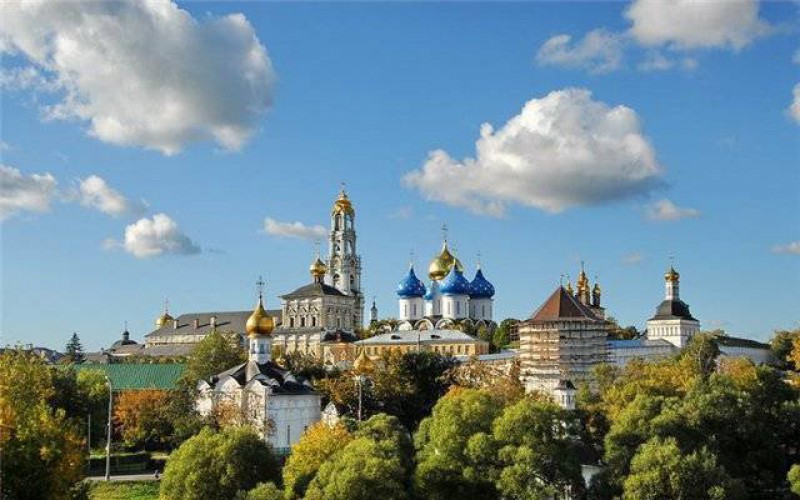 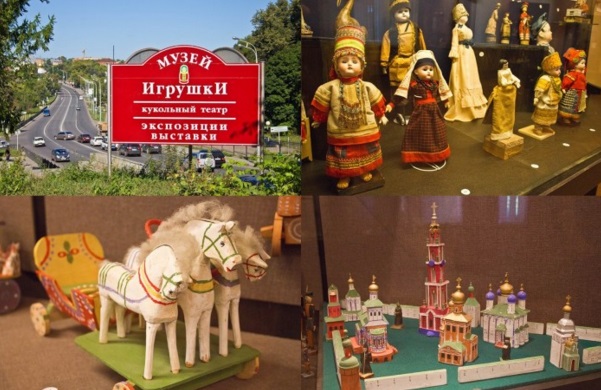 У России кольцо ЗолотоеПереславль-Залесский
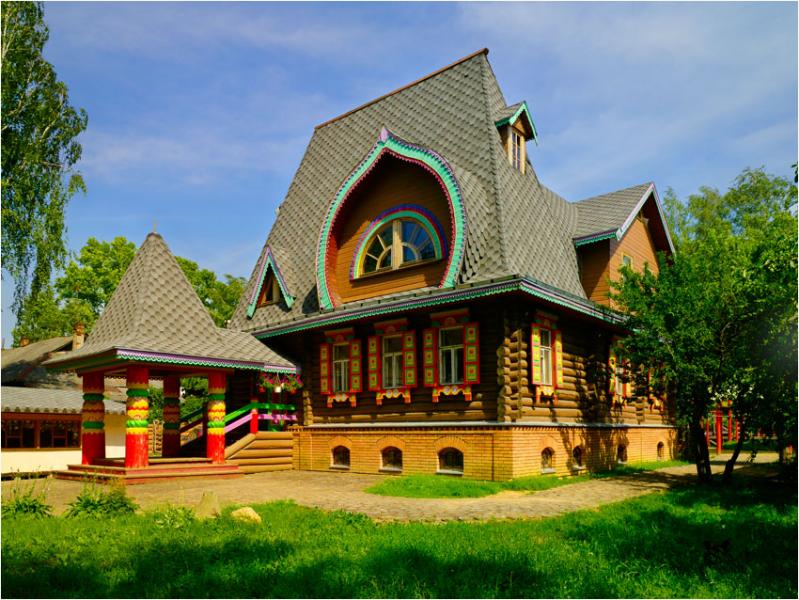 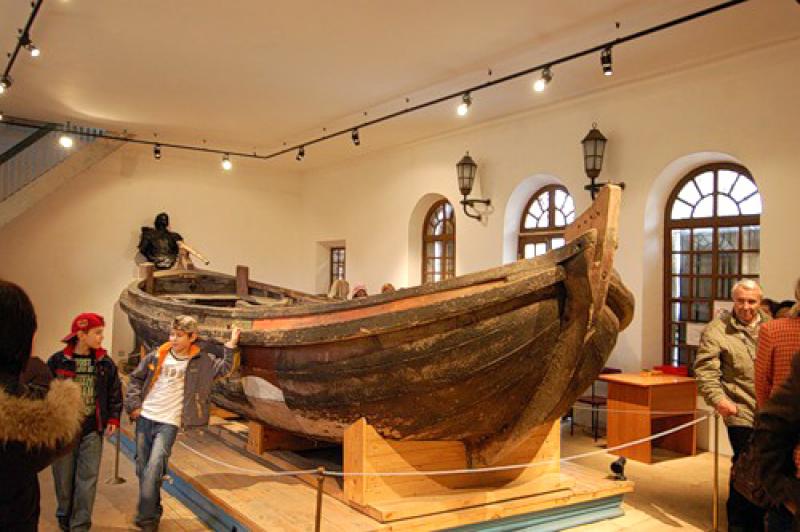 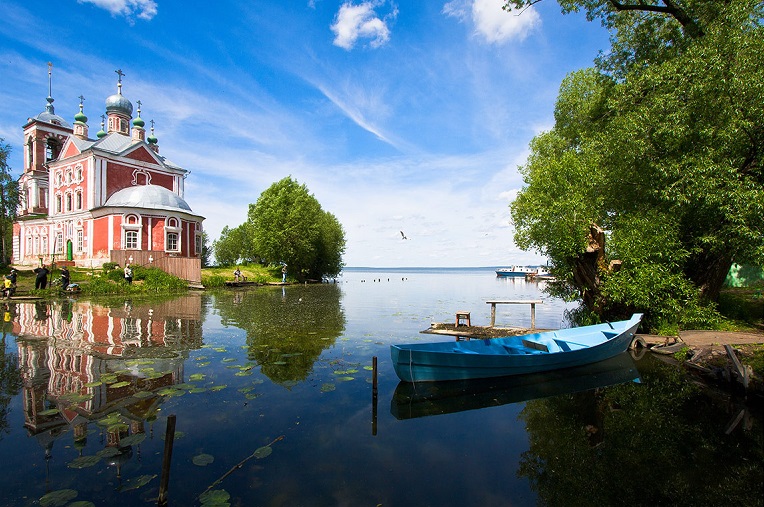 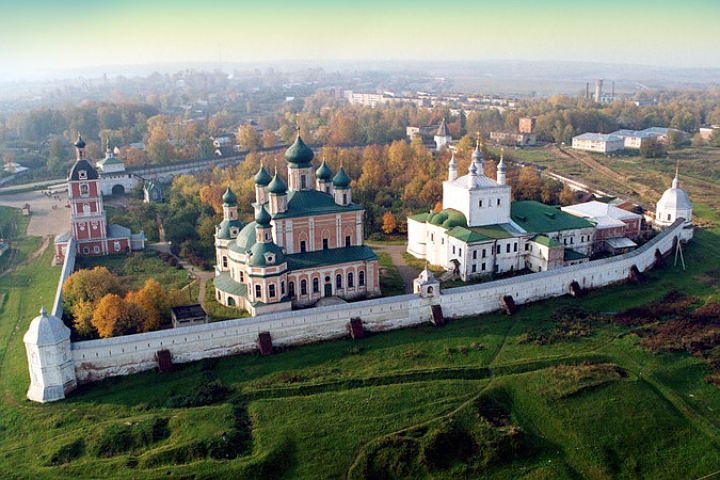 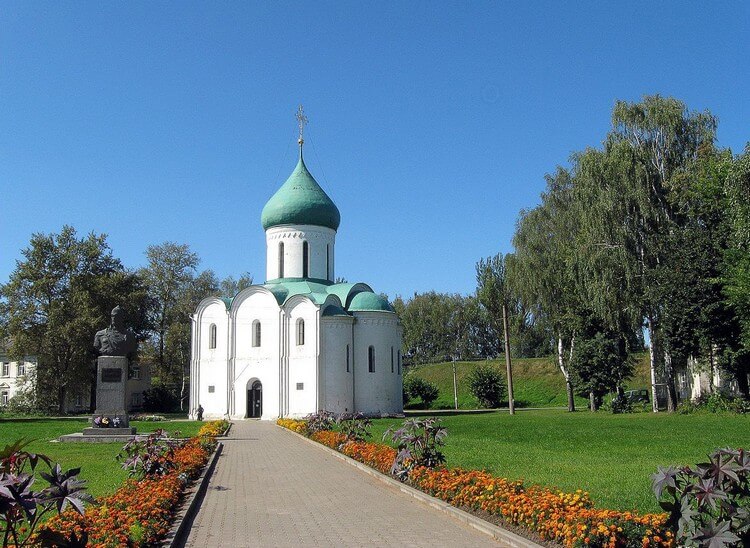 У России кольцо ЗолотоеРостов Великий
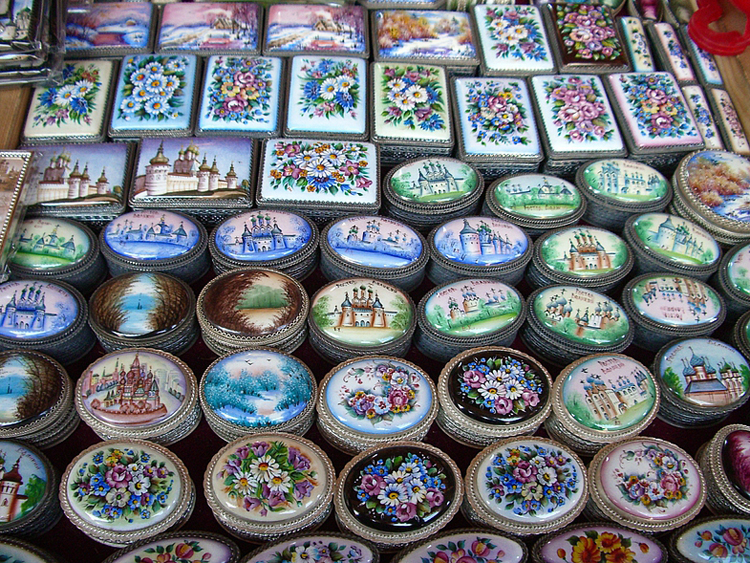 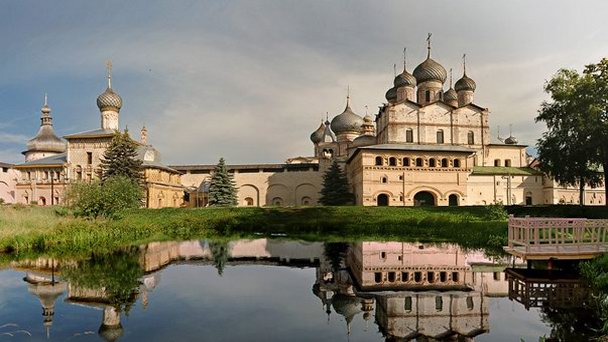 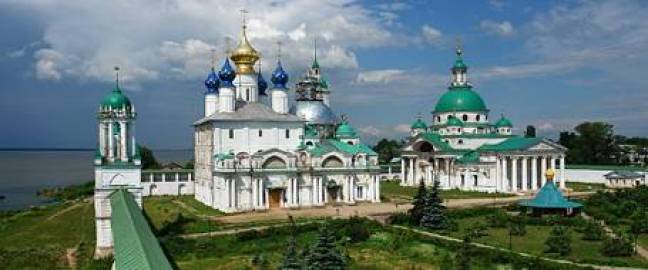 У России кольцо Золотое
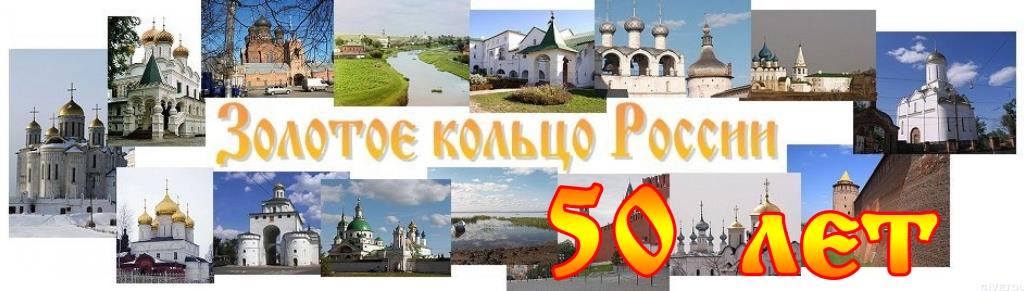 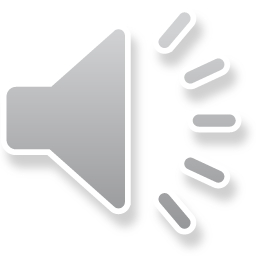 Торжество красоты и нравственности, культуры, духовности нашего народа –    это богатство России, то чем она славилась во все века. «Золотое кольцо» России – это кольцевой туристический маршрут от Москвы через Древние русские города: Сергиев Посад, Переславль-Залесский, Ростов Великий, Ярославль, Кострому, Суздаль, Владимир, Углич.
Интернет - ресурсы
Клипарт «Обои для рабочего стола» (осенний фон):
http://allday1.com/index.php?newsid=256233 
Девочка (отрисовка Элион):
http://s42.radikal.ru/i096/0808/db/af37f11aebf8.png
Мальчик (отрисовка  Элион)
http://s54.radikal.ru/i143/0808/26/5f434fe30b8a.png 
Листья:
01 -  http://img-fotki.yandex.ru/get/6610/21197587.29/0_9673d_25db6a44_L.jpg 
02 -  http://img-fotki.yandex.ru/get/6410/174774357.2/0_8c06b_33e4c3f_XL 
Остальные листья сделаны в программе Adobe Photoshop.

Рамочка сделана средствами программы Microsoft PowerPoint 2010.
На момент создания шаблона все ссылки являются активными!
Интернет - ресурсы
http://nnmsk.ru/news/tula-mozhet-vojti-v-zolotoe-kolco-rossii/
https://yarnovosti.com/rus/news/russia/society/Den_Rozhdenie_avtora_Zolotoe_kolco
http://professional.tsveti-arzamas.ru/yaroslavl-glavnye-dostoprimechatelnosti-foto-s-opisaniem
http://www.stihi.ru/2015/10/30/10299
http://superfotoc43ilw.uchiha-clan.ru/Kto-takoj-car-saltan-kartinki
http://true-love.uol.ua/ukr/text/10835745/?open=true
http://belgorod.detailing-show.ru/page/babka-ejka-kartinka/images/
http://postdefender.ru/kostroma-istoricheskaya/
Вы можете использовать 
данное оформление 
для создания своих презентаций, 
но в своей презентации вы должны указать 
автора шаблона: 

Ранько Елена Алексеевна 
учитель начальных классов  
МАОУ лицей №21
  г. Иваново
Сайт: http://elenaranko.ucoz.ru/